Hemovigilance
Dr. M.Edalati
عوارض انتقال خون
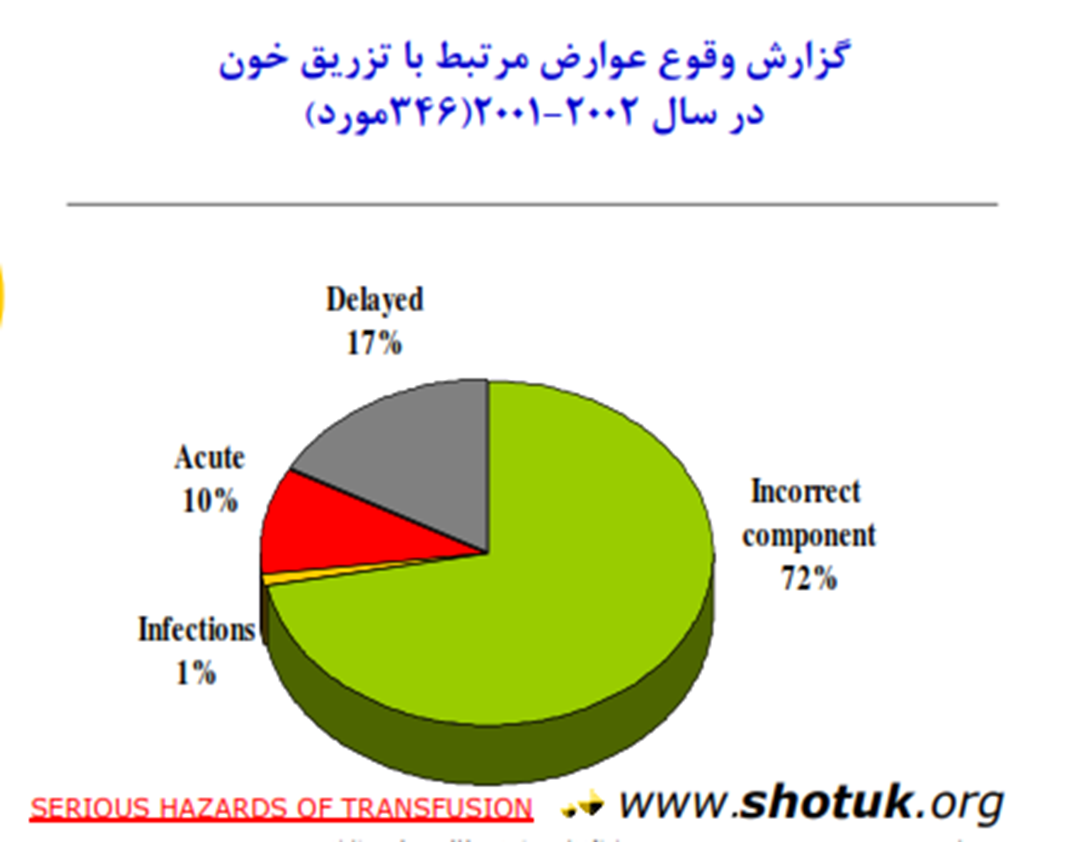 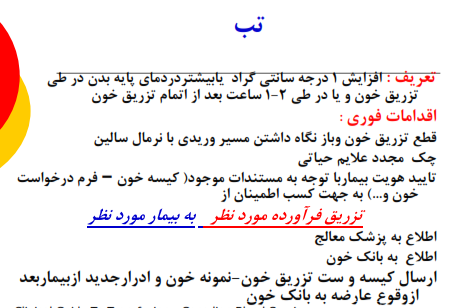 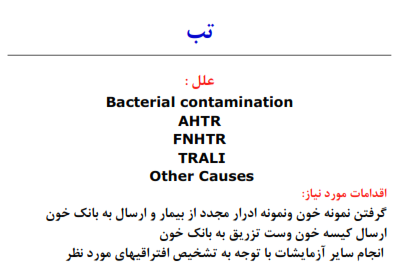 Thanks